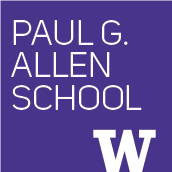 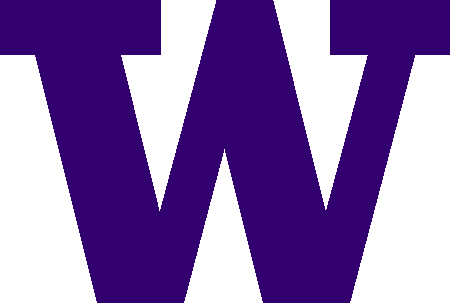 CSE341: Programming LanguagesLecture 24Subtyping
Dan Grossman
Spring 2017
Last major topic: Subtyping
Build up key ideas from first principles
In pseudocode because:
No time for another language
Simpler to first show subtyping without objects


Then:

How does subtyping relate to types for OOP?
Brief sketch only

What are the relative strengths of subtyping and generics?

How can subtyping and generics combine synergistically?
Spring 2017
CSE341: Programming Languages
2
A tiny language
Can cover most core subtyping ideas by just considering
     records with mutable fields

Will make up our own syntax
ML has records, but no subtyping or field-mutation
Racket and Ruby have no type system
Java uses class/interface names and rarely fits on a slide
Spring 2017
CSE341: Programming Languages
3
Records (half like ML, half like Java)
Record creation (field names and contents): 

				 	Evaluate ei, make a record

Record field access:
		    Evaluate e to record v with an f field, get contents  
                              of f field

Record field update
		     Evaluate e1 to a record v1 and e2 to a value v2;
                               Change v1's f field (which must exist) to v2;
 		     Return v2
{f1=e1, f2=e2, …, fn=en}
e.f
e1.f = e2
Spring 2017
CSE341: Programming Languages
4
A Basic Type System
Record types: What fields a record has and type for each field


Type-checking expressions:

If e1 has type t1, …, en has type tn, 
     then {f1=e1, …, fn=en} has type {f1:t1, …, fn:tn}

If e has a record type containing  f : t,
     then e.f  has type t

If e1 has a record type containing f : t and e2 has type t,
     then e1.f = e2 has type t
{f1:t1, f2:t2, …, fn:tn}
Spring 2017
CSE341: Programming Languages
5
This is safe
These evaluation rules and typing rules prevent ever trying to access a field of a record that does not exist

Example program that type-checks (in a made-up language):
fun distToOrigin (p:{x:real,y:real}) = 
  Math.sqrt(p.x*p.x + p.y*p.y)

val pythag : {x:real,y:real} = {x=3.0, y=4.0}
val five : real = distToOrigin(pythag)
Spring 2017
CSE341: Programming Languages
6
Motivating subtyping
But according to our typing rules, this program does not type-check
It does nothing wrong and seems worth supporting
fun distToOrigin (p:{x:real,y:real}) = 
  Math.sqrt(p.x*p.x + p.y*p.y)

val c : {x:real,y:real,color:string} = 
   {x=3.0, y=4.0, color="green"}

val five : real = distToOrigin(c)
Spring 2017
CSE341: Programming Languages
7
A good idea: allow extra fields
Natural idea: If an expression has type 
{f1:t1, f2:t2, …, fn:tn}
Then it can also have a type with some fields removed

This is what we need to type-check these function calls:
fun distToOrigin (p:{x:real,y:real}) = …
fun makePurple (p:{color:string}) = 
    p.color = "purple"

val c :{x:real,y:real,color:string} = 
   {x=3.0, y=4.0, color="green"}

val _ = distToOrigin(c)
val _ = makePurple(c)
Spring 2017
CSE341: Programming Languages
8
Keeping subtyping separate
A programming language already has a lot of typing rules and we do not want to change them
Example: The type of an actual function argument must equal the type of the function parameter

We can do this by adding “just two things to our language”
Subtyping: Write t1 <: t2 for t1 is a subtype of t2
One new typing rule that uses subtyping:
	If e has type t1 and t1 <: t2,
      then e (also) has type t2

Now all we need to do is define t1 <: t2
Spring 2017
CSE341: Programming Languages
9
Subtyping is not a matter of opinion
Misconception: If we are making a new language, we can have whatever typing and subtyping rules we want

Not if you want to prevent what you claim to prevent [soundness]
Here: No accessing record fields that do not exist

Our typing rules were sound  before we added subtyping
We should keep it that way

Principle of substitutability: If t1 <: t2, then any value of type t1 must be usable in every way a t2 is
Here: Any value of subtype needs all fields any value of supertype has
Spring 2017
CSE341: Programming Languages
10
Four good rules
For our record types, these rules all meet the substitutability test:

“Width” subtyping: A supertype can have a subset of fields with the same types

“Permutation” subtyping: A supertype can have the same set of fields with the same types in a different order

Transitivity: If t1 <: t2 and t2 <: t3, then t1 <: t3 

Reflexivity: Every type is a subtype of itself

(4) may seem unnecessary, but it composes well with other rules in a full language and “does no harm”
Spring 2017
CSE341: Programming Languages
11
More record subtyping?
[Warning: I am misleading you ]

Subtyping rules so far let us drop fields but not change their types

Example: A circle has a center field holding another record






For this to type-check, we need:

{center:{x:real,y:real,z:real}, r:real}
<:
{center:{x:real,y:real}, r:real}
fun circleY (c:{center:{x:real,y:real}, r:real}) = 
   c.center.y

val sphere:{center:{x:real,y:real,z:real}, r:real} = {center={x=3.0,y=4.0,z=0.0}, r=1.0}

val _ = circleY(sphere)
Spring 2017
CSE341: Programming Languages
12
Do not have this subtyping – could we?
{center:{x:real,y:real,z:real}, r:real}
<:
{center:{x:real,y:real}, r:real}

No way to get this yet: we can drop center, drop r, or permute order, but cannot “reach into a field type” to do subtyping

So why not add another subtyping rule… “Depth” subtyping:
     If ta <: tb,  then  {f1:t1, …, f:ta, …, fn:tn} <:  
                 {f1:t1, …, f:tb, …, fn:tn}

Depth subtyping (along with width on the field's type) lets our example type-check
Spring 2017
CSE341: Programming Languages
13
Stop!
It is nice and all that our new subtyping rule lets our example type-check

But it is not worth it if it breaks soundness
Also allows programs that can access missing record fields

Unfortunately, it breaks soundness 
Spring 2017
CSE341: Programming Languages
14
Mutation strikes again
If ta <: tb,  
then  {f1:t1, …, f:ta, …, fn:tn} <: 
     {f1:t1, …, f:tb, …, fn:tn}
fun setToOrigin (c:{center:{x:real,y:real}, r:real})= 
   c.center = {x=0.0, y=0.0}

val sphere:{center:{x:real,y:real,z:real}, r:real} = {center={x=3.0, y=4.0, z=0.0}, r=1.0}

val _ = setToOrigin(sphere)
val _ = sphere.center.z (* kaboom! (no z field) *)
Spring 2017
CSE341: Programming Languages
15
Moral of the story
In a language with records/objects with getters and setters, depth subtyping is unsound
Subtyping cannot change the type of fields

If fields are immutable, then depth subtyping is sound!
Yet another benefit of outlawing mutation!
Choose two of three: setters, depth subtyping, soundness

Remember: subtyping is not a matter of opinion
Spring 2017
CSE341: Programming Languages
16
Picking on Java (and C#)
Arrays should work just like records in terms of depth subtyping
But in Java, if t1 <: t2, then t1[] <: t2[]
So this code type-checks, surprisingly
class Point { … }
class ColorPoint extends Point { … }
…
void m1(Point[] pt_arr) {
  pt_arr[0] = new Point(3,4); 
}
String m2(int x) {
  ColorPoint[] cpt_arr = new ColorPoint[x];
  for(int i=0; i < x; i++)
     cpt_arr[i] = new ColorPoint(0,0,"green");
  m1(cpt_arr); // !
  return cpt_arr[0].color; // !
}
Spring 2017
CSE341: Programming Languages
17
Why did they do this?
More flexible type system allows more programs but prevents fewer errors
Seemed especially important before Java/C# had generics

Good news: despite this “inappropriate” depth subtyping
e.color  will never fail due to there being no color field
Array reads e1[e2] always return a (subtype of) t if e1 is a t[]

Bad news: to get the good news
e1[e2]=e3 can fail even if e1 has type t[] and e3 has type t
Array stores check the run-time class of e1's elements and do not allow storing a supertype
No type-system help to avoid such bugs / performance cost
Spring 2017
CSE341: Programming Languages
18
So what happens
void m1(Point[] pt_arr) {
  pt_arr[0] = new Point(3,4); // can throw
}
String m2(int x) {
  ColorPoint[] cpt_arr = new ColorPoint[x];
  …
  m1(cpt_arr); // "inappropriate" depth subtyping
  ColorPoint c = cpt_arr[0]; // fine, cpt_arr 
    // will always hold (subtypes of) ColorPoints
  return c.color; // fine, a ColorPoint has a color
}
Causes code in m1 to throw an ArrayStoreException
Even though logical error is in m2
At least run-time checks occur only on array stores, not on field accesses like c.color
Spring 2017
CSE341: Programming Languages
19
null
Array stores probably the most surprising choice for flexibility over static checking

But null is the most common one in practice
null is not an object; it has no fields or methods
But Java and C# let it have any object type (backwards, huh?!)
So, in fact, we do not have the static guarantee that evaluating e in e.f or e.m(…) produces an object that has an f or m
The “or null” caveat leads to run-time checks and errors, as you have surely noticed

Sometimes null is convenient (like ML's option types)
But also having “cannot be null” types would be nice
Spring 2017
CSE341: Programming Languages
20
Now functions
Already know a caller can use subtyping for arguments passed 
Or on the result

More interesting: When is one function type a subtype of another?

Important for higher-order functions: If a function expects an argument of type t1 -> t2, can you pass a t3 -> t4 instead?

Coming next: Important for understanding methods
(An object type is a lot like a record type where “method positions” are immutable and have function types)
Spring 2017
CSE341: Programming Languages
21
Example
fun distMoved (f : {x:real,y:real}->{x:real,y:real},
               p : {x:real,y:real}) =
   let val p2 : {x:real,y:real} = f p
       val dx : real = p2.x – p.x
       val dy : real = p2.y – p.y
   in Math.sqrt(dx*dx + dy*dy) end

fun flip p = {x = ~p.x, y=~p.y}
val d = distMoved(flip, {x=3.0, y=4.0})
No subtyping here yet:
flip has exactly the type distMoved expects for f
Can pass distMoved a record with extra fields for p,           but that's old news
Spring 2017
CSE341: Programming Languages
22
Return-type subtyping
fun distMoved (f : {x:real,y:real}->{x:real,y:real},
               p : {x:real,y:real}) =
   let val p2 : {x:real,y:real} = f p
       val dx : real = p2.x – p.x
       val dy : real = p2.y – p.y
   in Math.sqrt(dx*dx + dy*dy) end

fun flipGreen p = {x = ~p.x, y=~p.y, color="green"}
val d = distMoved(flipGreen, {x=3.0, y=4.0})
Return type of flipGreen is {x:real,y:real,color:string}, but distMoved expects a return type of {x:real,y:real}

Nothing goes wrong:  If  ta <: tb, then t -> ta <: t -> tb
A function can return “more than it needs to”
Jargon: “Return types are covariant”
Spring 2017
CSE341: Programming Languages
23
This is wrong
fun distMoved (f : {x:real,y:real}->{x:real,y:real},
               p : {x:real,y:real}) =
   let val p2 : {x:real,y:real} = f p
       val dx : real = p2.x – p.x
       val dy : real = p2.y – p.y
   in Math.sqrt(dx*dx + dy*dy) end

fun flipIfGreen p = if p.color = "green" (*kaboom!*)
                    then {x = ~p.x, y=~p.y}
                    else {x = p.x, y=p.y}
val d = distMoved(flipIfGreen, {x=3.0, y=4.0})
Argument type of flipIfGreen is {x:real,y:real,color:string}, but it is called with a  {x:real,y:real}

Unsound!   ta <: tb does NOT allow ta -> t <: tb -> t
Spring 2017
CSE341: Programming Languages
24
The other way works!
fun distMoved (f : {x:real,y:real}->{x:real,y:real},
               p : {x:real,y:real}) =
   let val p2 : {x:real,y:real} = f p
       val dx : real = p2.x – p.x
       val dy : real = p2.y – p.y
   in Math.sqrt(dx*dx + dy*dy) end

fun flipX_Y0 p = {x = ~p.x, y=0.0}
val d = distMoved(flipX_Y0, {x=3.0, y=4.0})
Argument type of flipX_Y0 is {x:real}, but it is called with a  {x:real,y:real}, which is fine

If  tb <: ta, then ta -> t <: tb -> t
A function can assume “less than it needs to” about arguments
Jargon: “Argument types are contravariant”
Spring 2017
CSE341: Programming Languages
25
Can do both
fun distMoved (f : {x:real,y:real}->{x:real,y:real},
               p : {x:real,y:real}) =
   let val p2 : {x:real,y:real} = f p
       val dx : real = p2.x – p.x
       val dy : real = p2.y – p.y
   in Math.sqrt(dx*dx + dy*dy) end

fun flipXMakeGreen p = {x = ~p.x, y=0.0, color="green"}
val d = distMoved(flipXMakeGreen, {x=3.0, y=4.0})
flipXMakeGreen has type 
	{x:real} -> {x:real,y:real,color:string}
Fine to pass a function of such a type as function of type 
	 {x:real,y:real} -> {x:real,y:real} 
If t3 <: t1 and t2 <: t4, then t1 -> t2 <: t3 -> t4
Spring 2017
CSE341: Programming Languages
26
Conclusion
If t3 <: t1 and t2 <: t4, then t1 -> t2 <: t3 -> t4
Function subtyping contravariant in argument(s) and covariant in results

Also essential for understanding subtyping and methods in OOP

Most unintuitive concept in the course
Smart people often forget and convince themselves covariant arguments are okay
These people are always mistaken
At times, you or your boss or your friend may do this
Remember: A guy with a PhD in PL jumped up and down insisting that function/method subtyping is always contravariant in its argument -- covariant is unsound
Spring 2017
CSE341: Programming Languages
27